Augmented Reality Guidance & Operating System
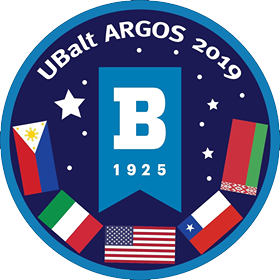 Project A.R.G.O.S.
The PoeGrammers
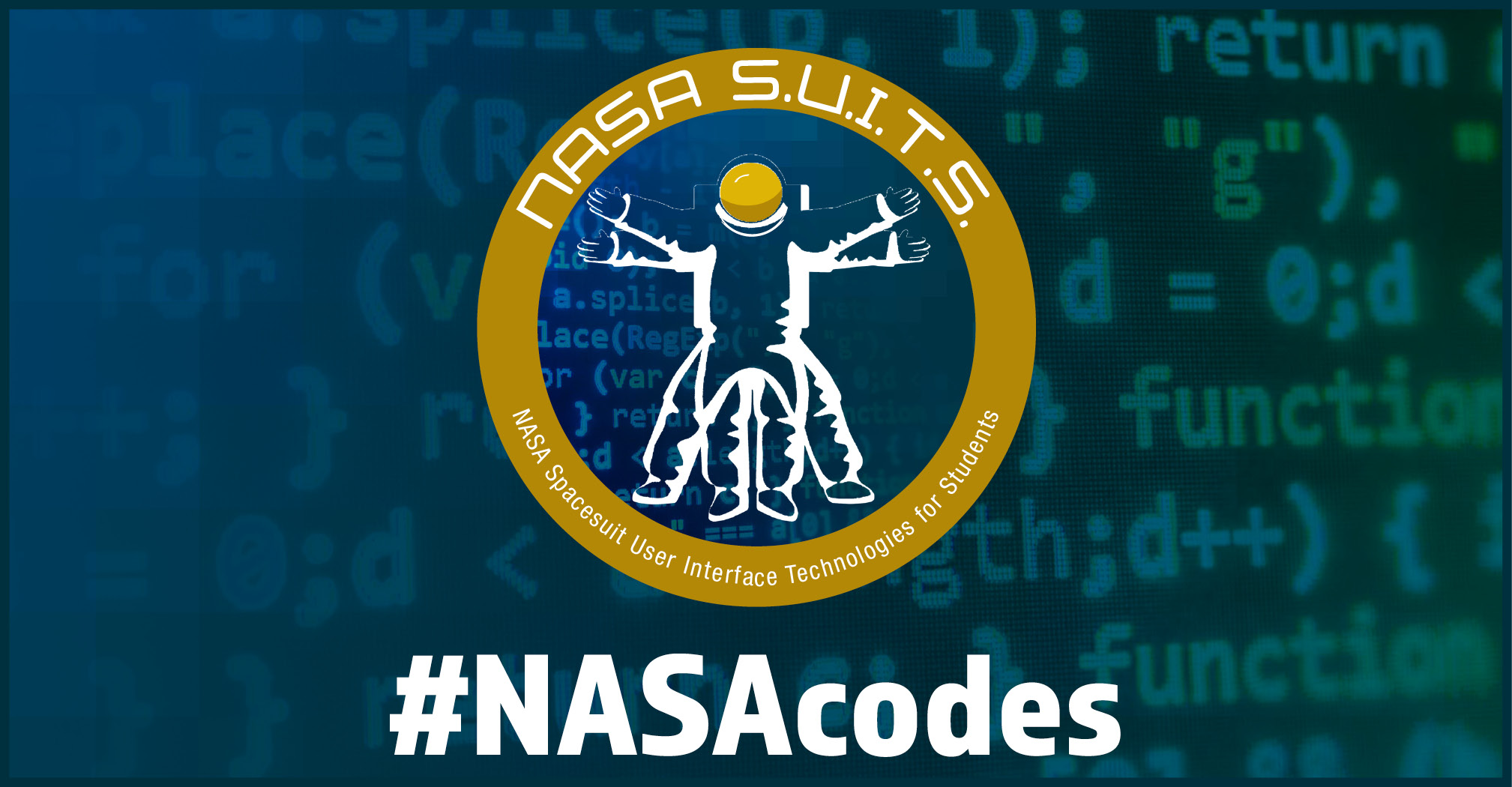 NASA SUITS
-Design/Coding Challenge presented by NASA

-Create an Augmented Reality User-Interface to be used by Astronauts during EVA

-Designed to walk the user through an unfamiliar task
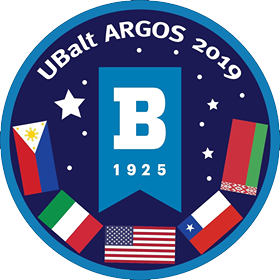 The PoeGrammers
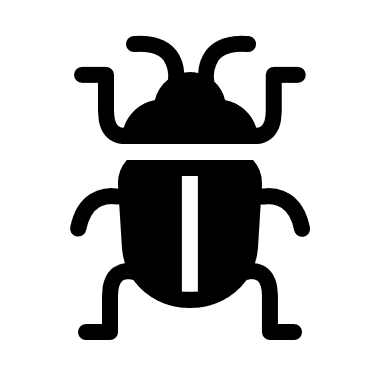 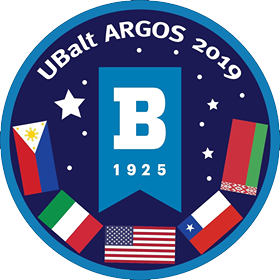 Design Challenges
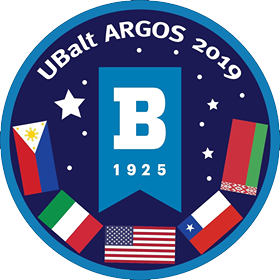 Our Design
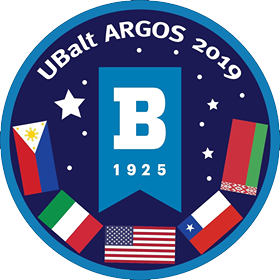 Minimalist UI
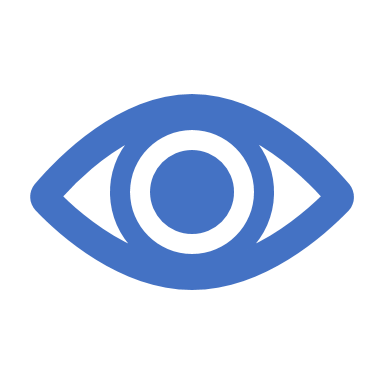 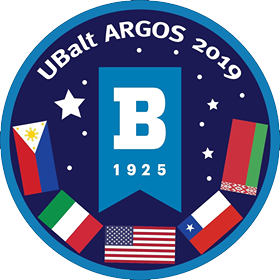 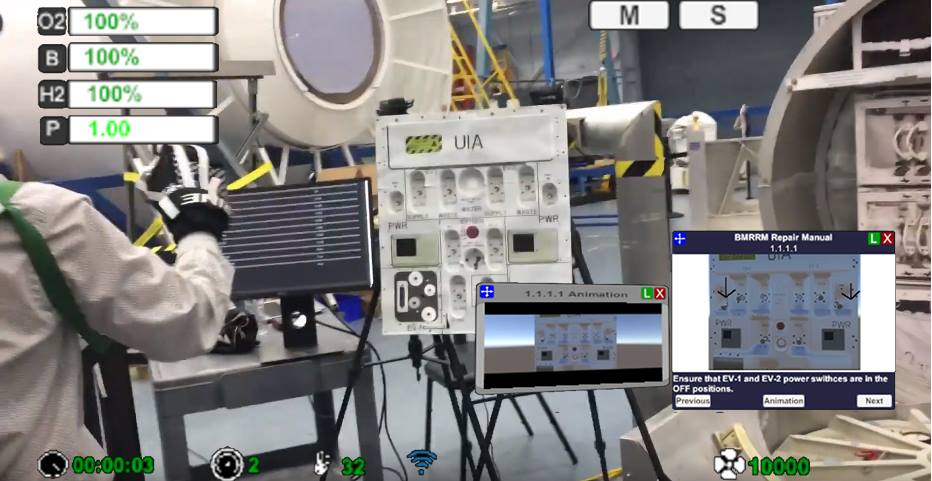 Goals
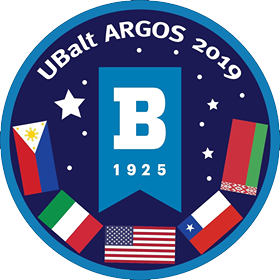 Manual Pages & Animations
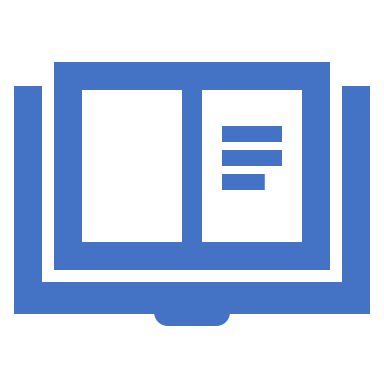 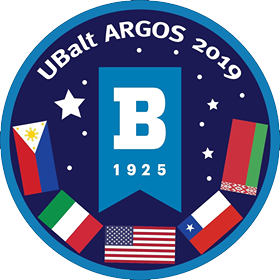 Manual Page with Animation
Goals
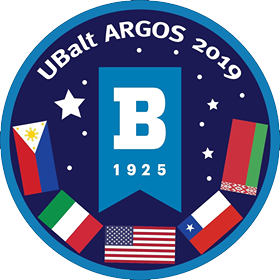 Multi-Modal Interaction
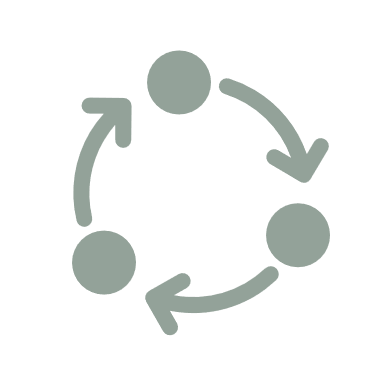 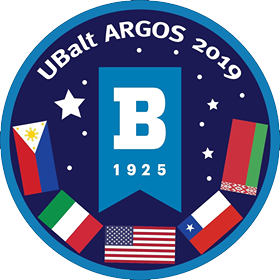 MultipleModes of Interaction
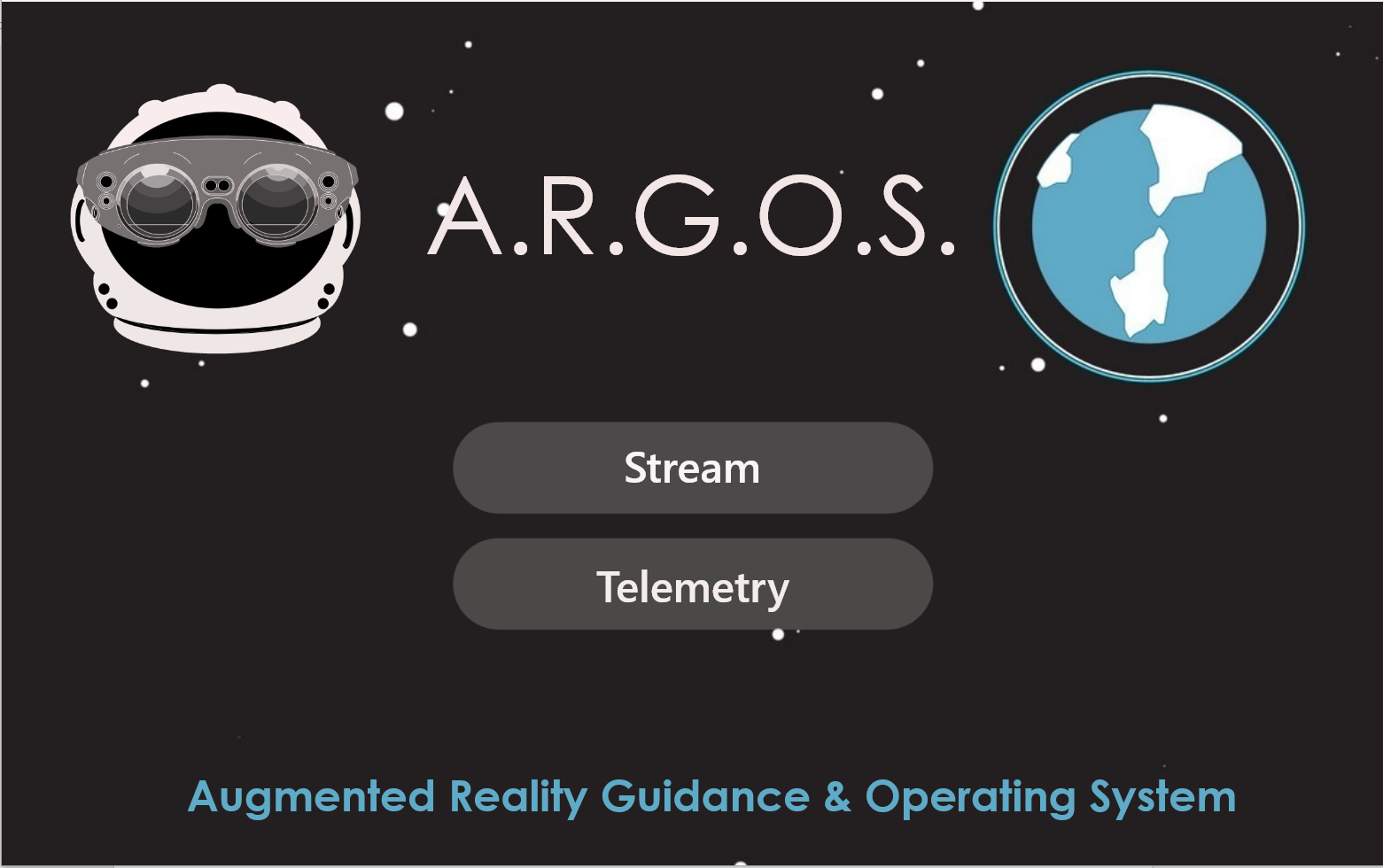 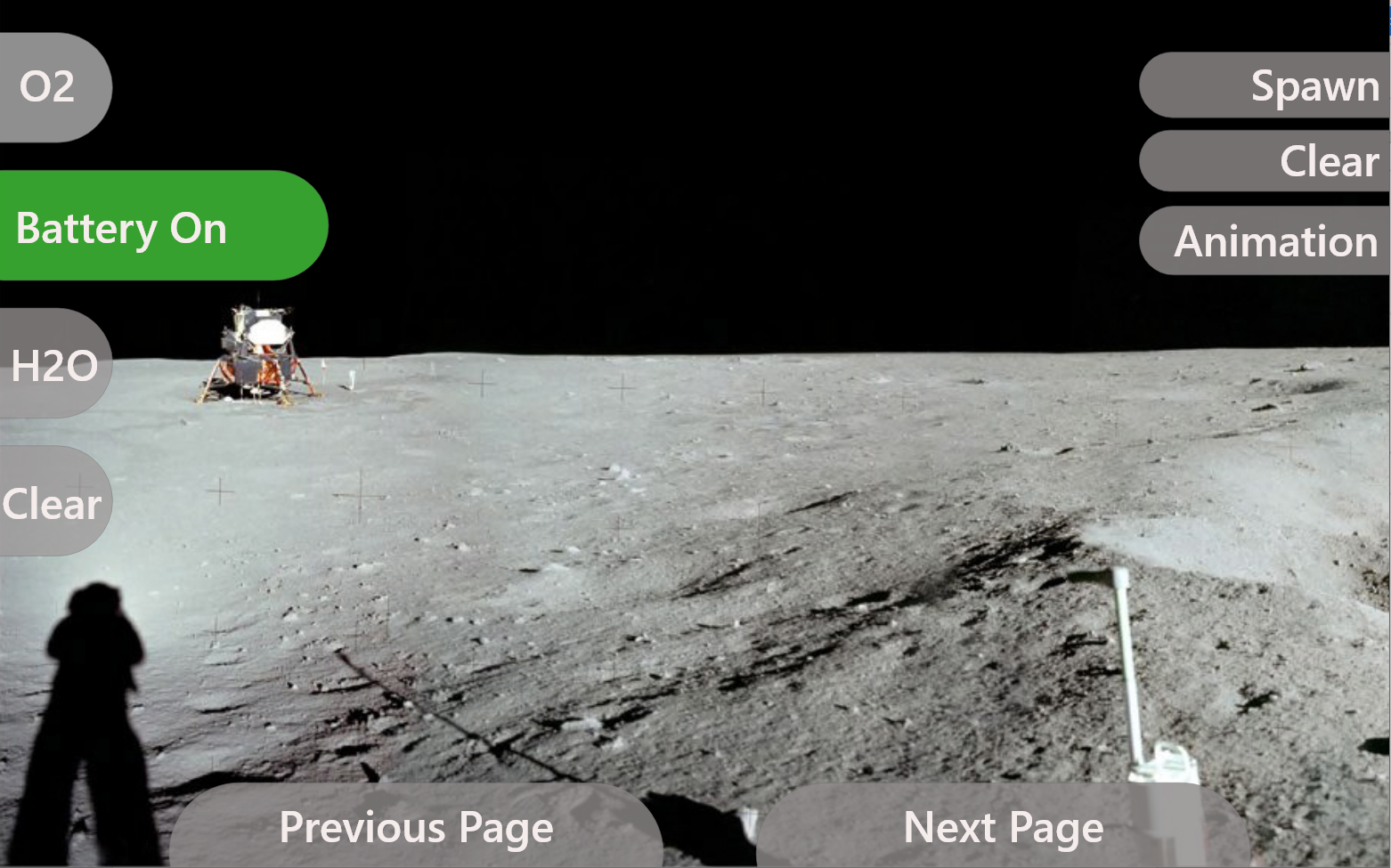 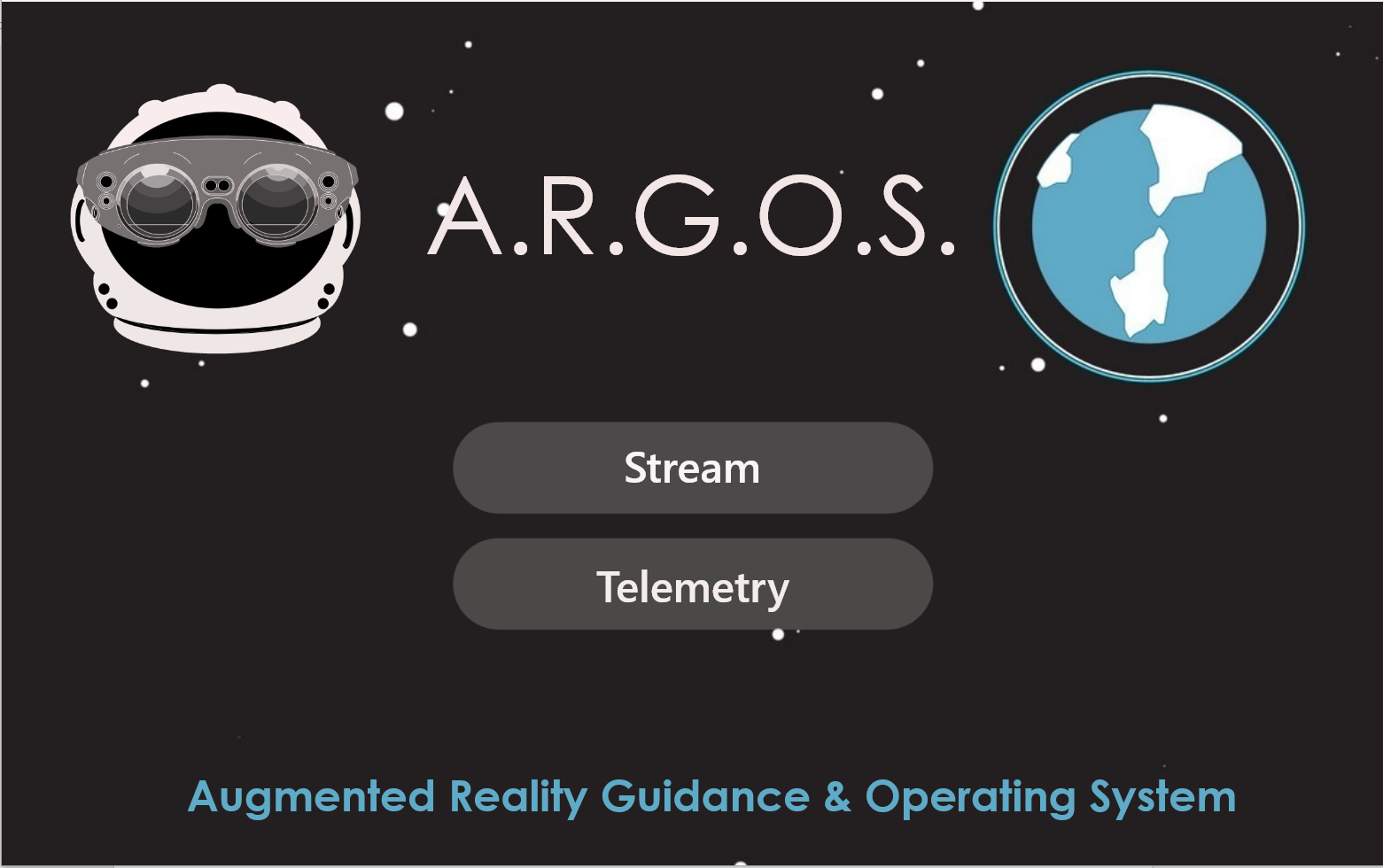 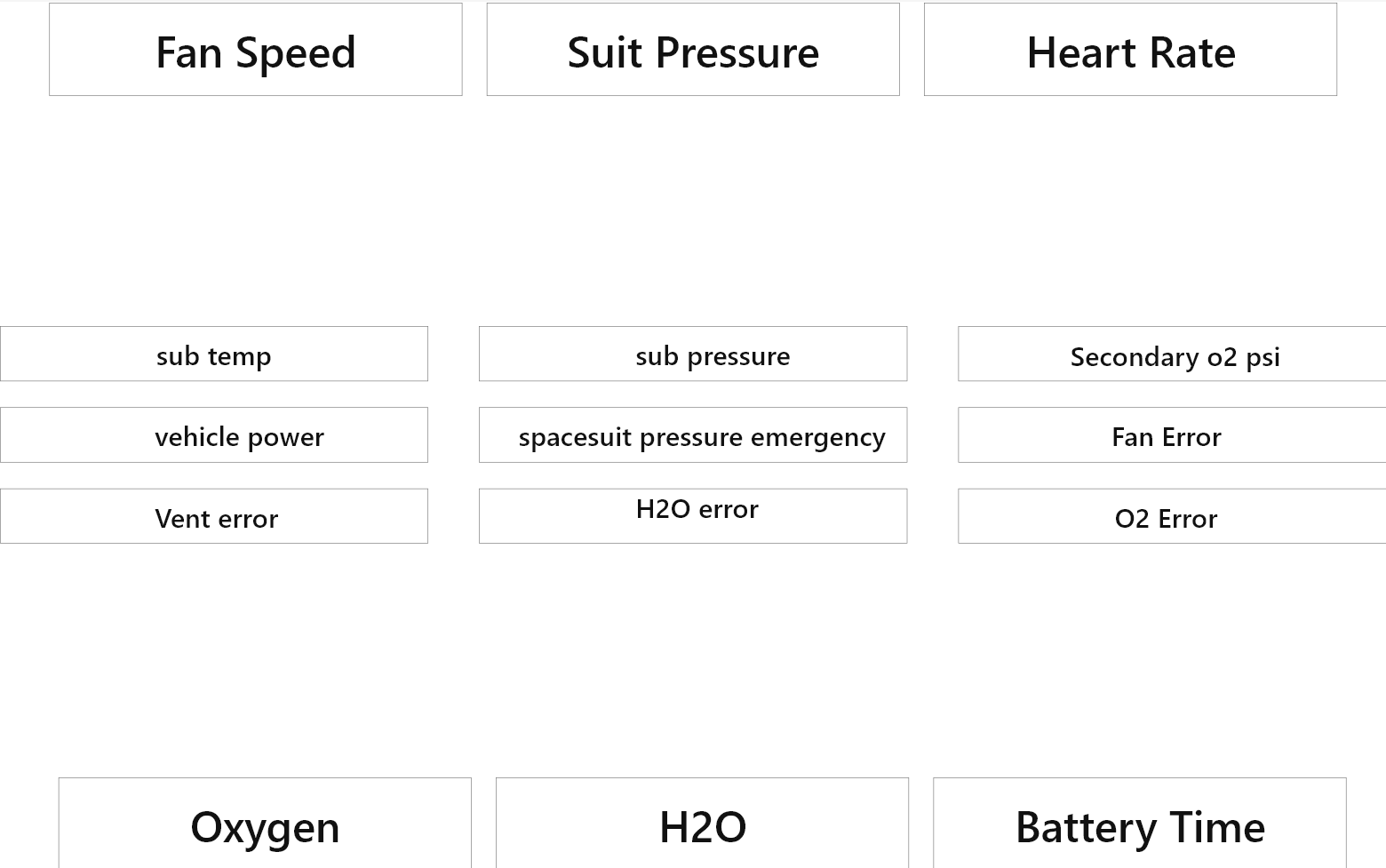 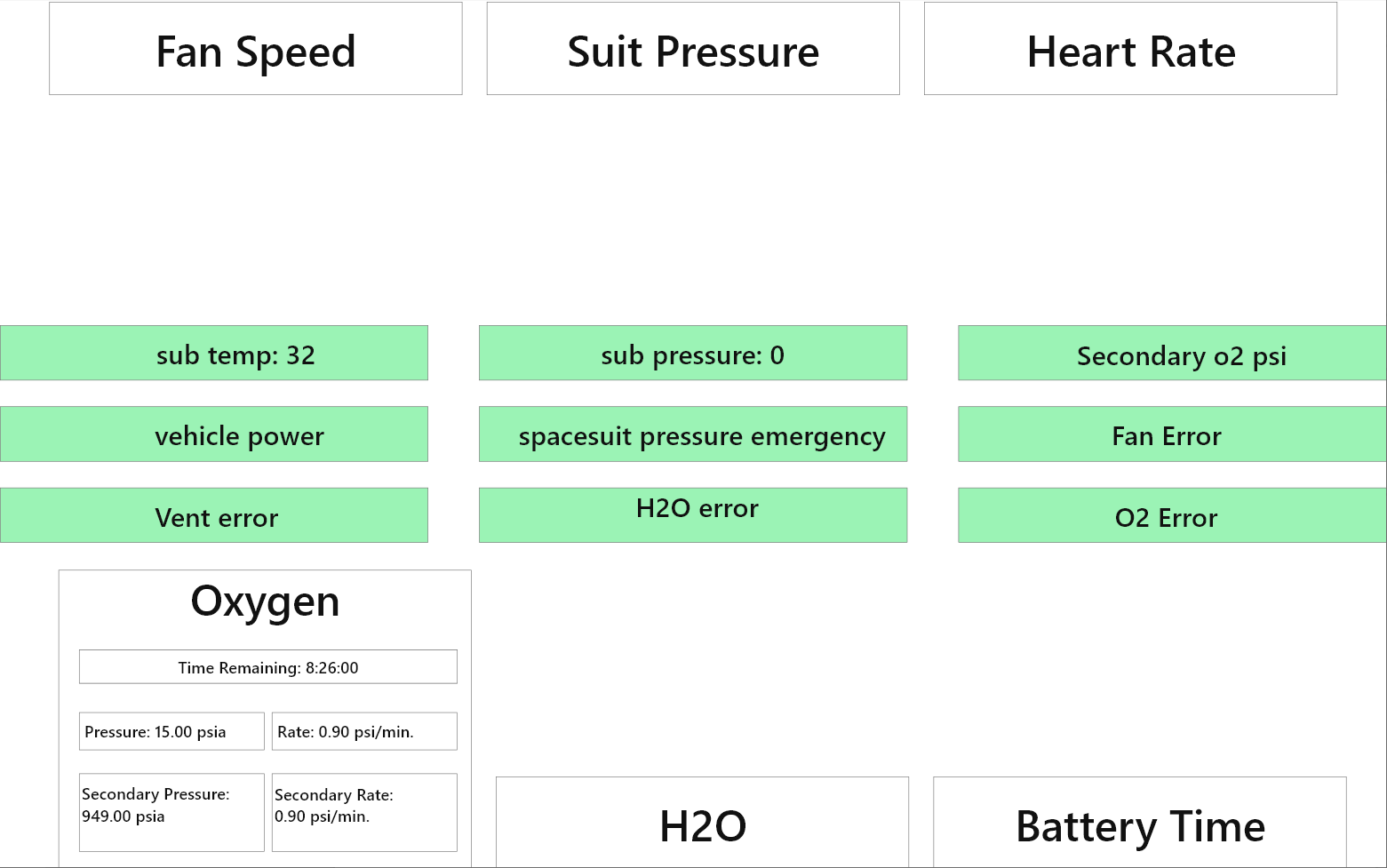 Test Week
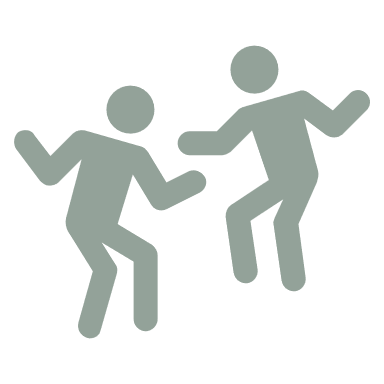 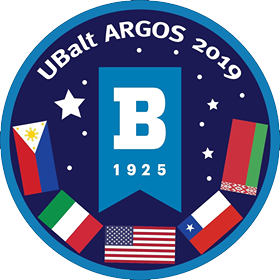 Testing
Testing Day 1
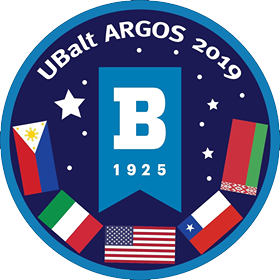 Fix Bugs
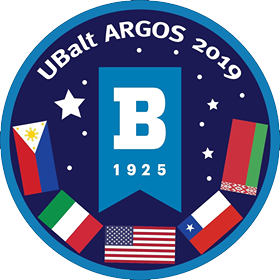 Testing Day 2
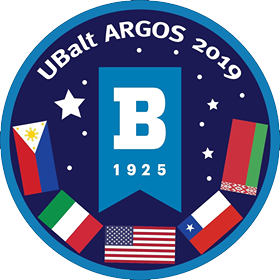 Success!
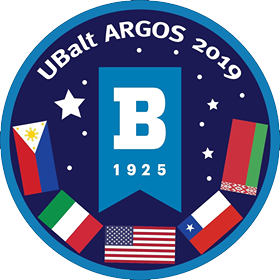 Conclusion
Thank You!
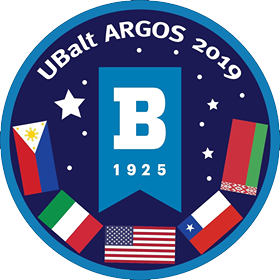